Today we will be looking at more questions using the division symbol and solving the questions in different ways.

÷
This means ‘divide by’, which is similar to sharing.
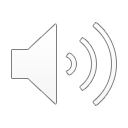 Recap:
10 ÷ 5 =
This means 10 divided by 5. 
This is the same as 10 shared into 5 groups.

10 ÷ 5 =
a
The amount being divided				     The number of groups
or shared
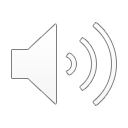 For example:
Miss Thom has 10 pencils. She shares them into 5 pots. How many pencils are there in each pot?
10 ÷ 5 = 2
We will have 2 in each group
Count 10 dots
Divide them in 5 groups
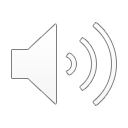 As a bar model:
10 ÷ 5 =



10 ÷ 5 =
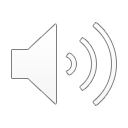 The number of groups being divided
or shared – 5 parts of the bar model
As a bar model:
10 ÷ 5 = 2



2 			2			 2		 	2		 	2
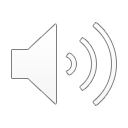 As repeated subtraction or grouping:
10 ÷ 5 =

How many groups of 5 can I make?
How many 5s can I subtract to get 0?
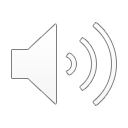 As repeated subtraction or grouping:
10 ÷ 5 =
10 - 5 = 5
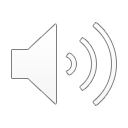 As repeated subtraction or grouping:
10 - 5 = 5
5 - 5 = 0


I have taken away 2 groups of 5 so 10 ÷ 5 = 2
You can check the amount of groups: 2 x 5 = 10
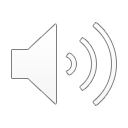 Final repeated subtraction / grouping example:
12 ÷ 2 =
12 - 2 = 10
10 - 2 = 8
  8 - 2 = 6
  6 - 2 = 4
  4 - 2 = 2
  2 - 2 = 0

I have taken away 6 lots of 2 so 12 ÷ 2 = 6
You can check the amount of groups: 6 x 2 = 12
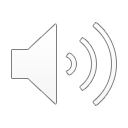 Try as many questions as you can. Remember to subtract the number you are dividing by. How many groups of this number can you take away to get 0? Use objects to help you.

4 ÷ 2 =							15 ÷ 5 =

10 ÷ 2 =							18 ÷ 2 =

20 ÷ 5 =						    25 ÷ 5 =

20 ÷ 10 =						 30 ÷ 10 =
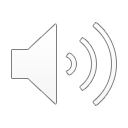